Как можно зарабатывать на Windows Phone 7
Сергей Езык, Microsoft
MoCO Conference, 2011
Меняем правила игры
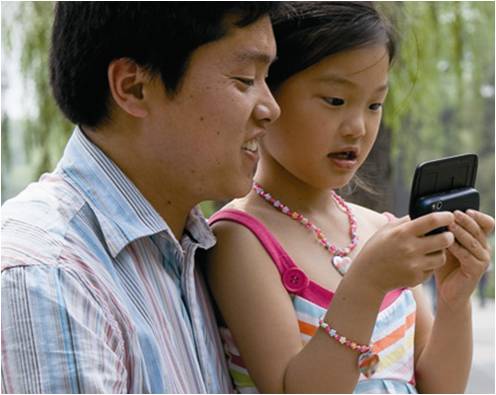 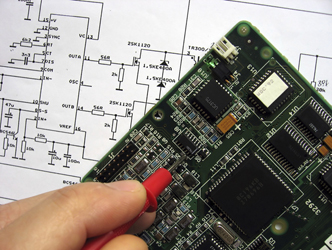 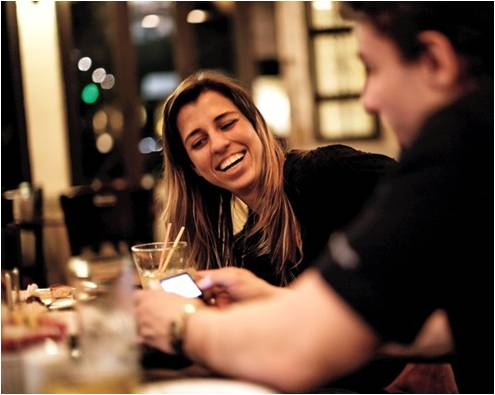 ПЛАТФОРМА: СОВРЕМЕННЫЕСРЕДСТВАРАЗРАБОТКИ
ДИЗАЙН: ОРИЕНТИРОВАН НАКОНЕЧНОГО ПОЛЬЗОВАТЕЛЯ
ОБОРУДОВАНИЕ:
ЕДИНЫЕ СТАНДАРТЫ  H/W
Windows Phone 7 год спустя*
1 год с момента анонсы платформы разработки
1.5 миллиона загрузки средств разработки (бесплатно)
36000 зарегистрированных разработчиков($99 в год, бесплатно для студентов)
1200 новых разработчиков каждую неделю
13000+ приложений в Marketplace
7500+ платных приложений, 44% имеют trial-версию
1100+ приложений с Ad Control
Монетизация успешнее, чем у многих конкурентов
12 приложений на каждого пользователя
1.8 дня в среднем идет сертификация
62% проходят с первой попытки
*апрель 2011
[Speaker Notes: http://windowsteamblog.com/windows_phone/b/wpdev/archive/2011/03/30/a-year-later-the-windows-phone-7-numbers-that-matter.aspx]
1 год
1500000загрузок средств разработки
36000разработчиков
36000разработчиков
+1200 в неделю
20000+*приложений
* 1 июня
[Speaker Notes: Мы растём быстрее всех]
7500+платныхприложений
44%с trial-версией
12приложенийна каждом телефоне
1,8 днясертификация
62%с первого раза
Публикация 
приложений
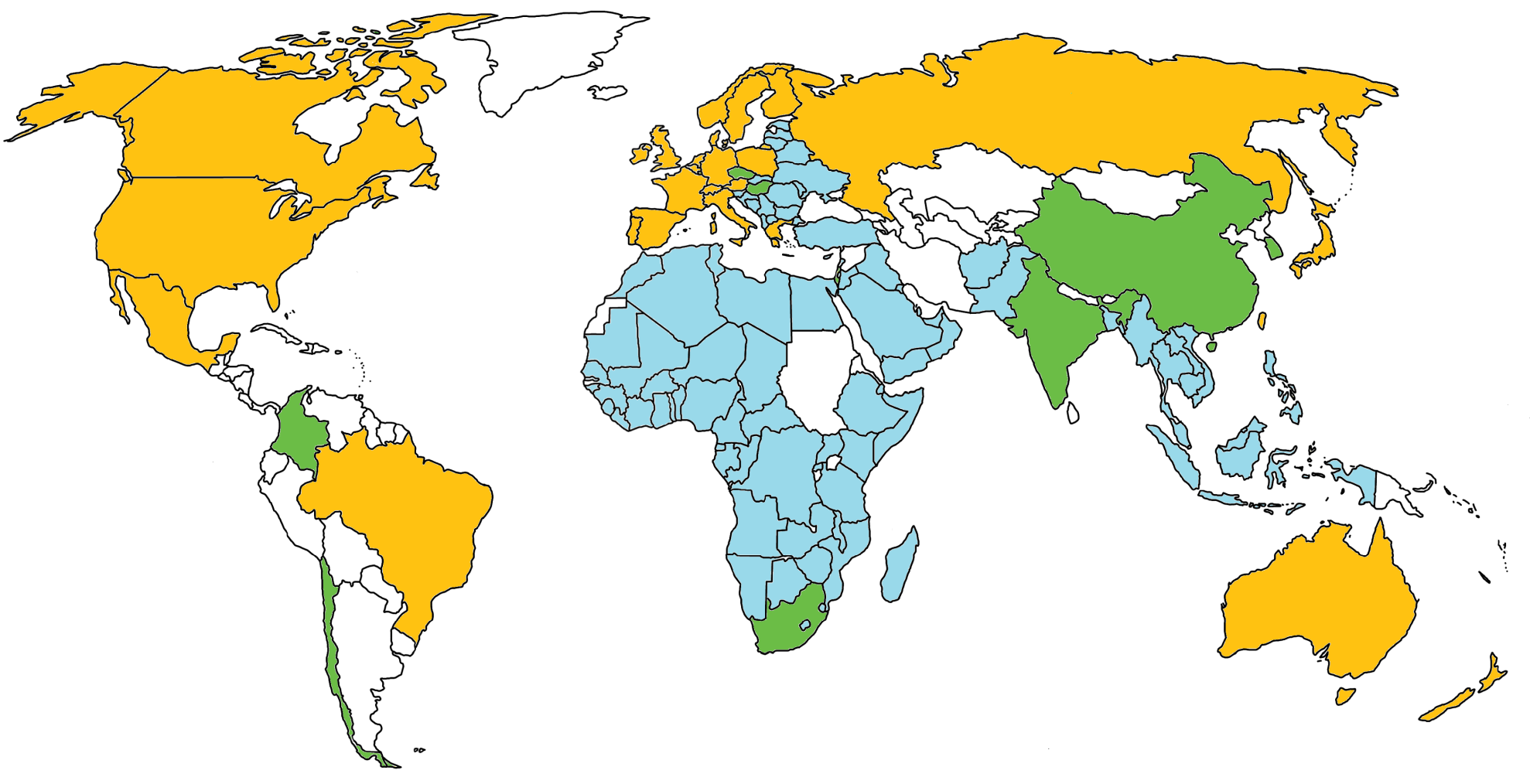 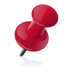 Israel
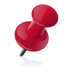 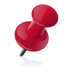 Taiwan
Hong Kong
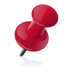 Singapore
97% разработчиков мира могут загружать приложения
14
Покупка приложений
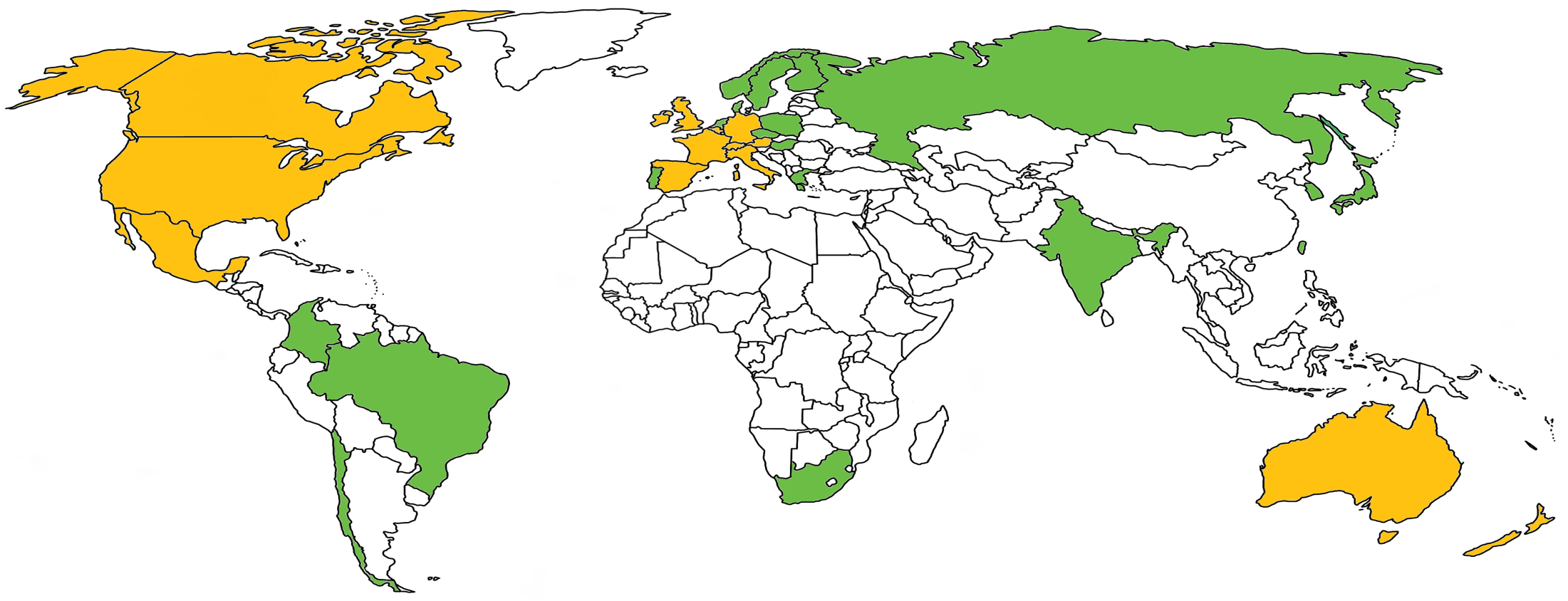 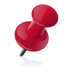 Hong Kong
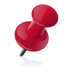 Singapore
1.8 миллиарда новых пользователей
15
Пример 1: Doodle God
24 часа
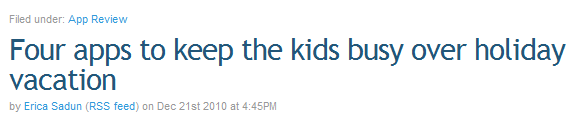 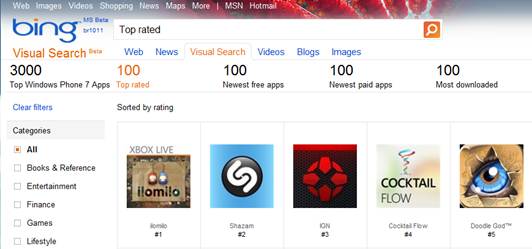 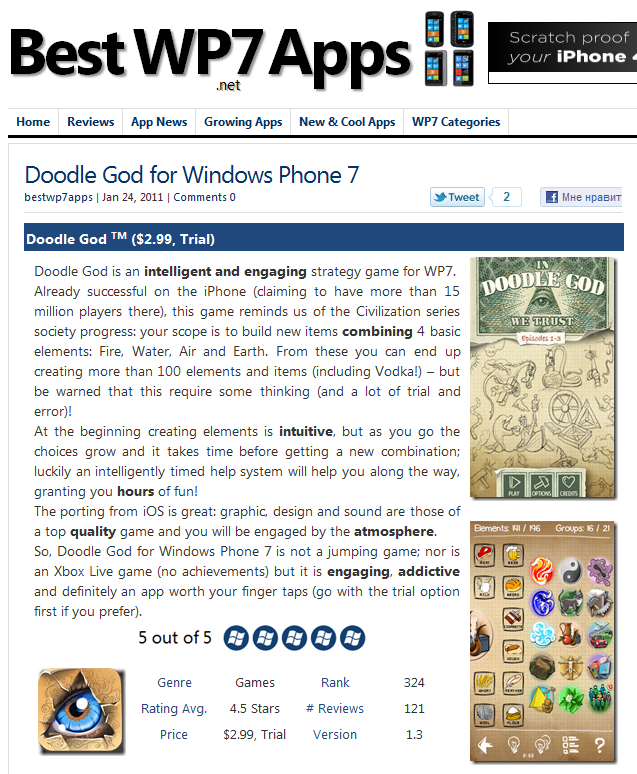 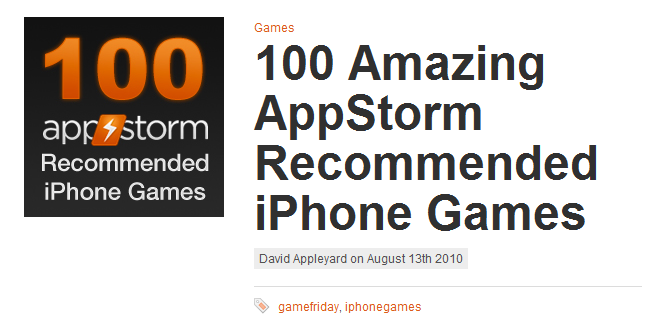 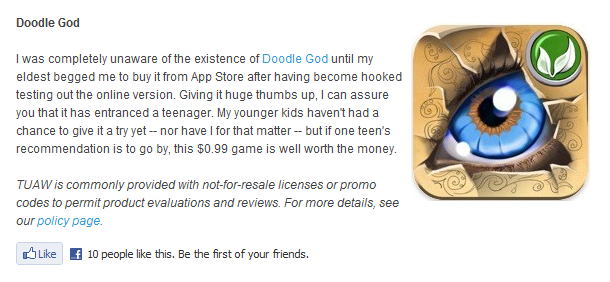 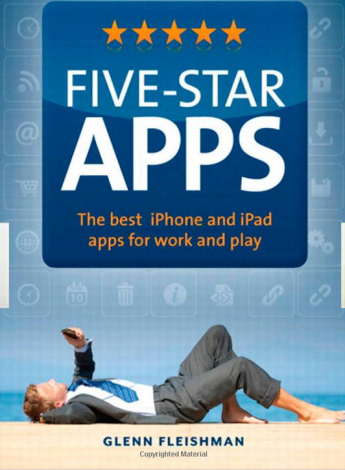 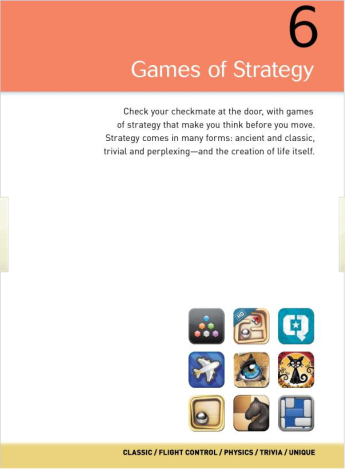 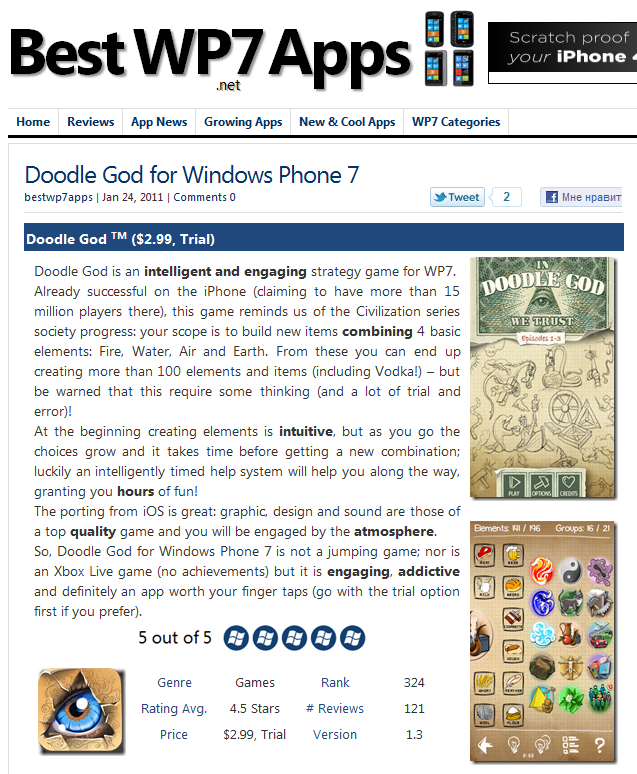 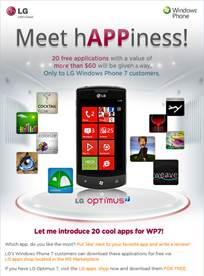 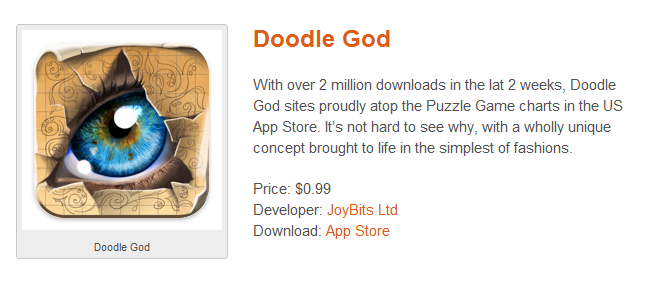 Top #4 rated app WWПредустановка на LG
[Speaker Notes: JoyBits (SPb)]
Пример 2: NEWS360
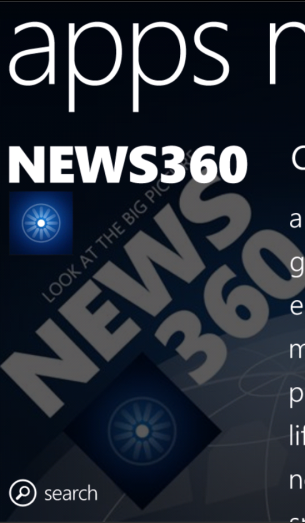 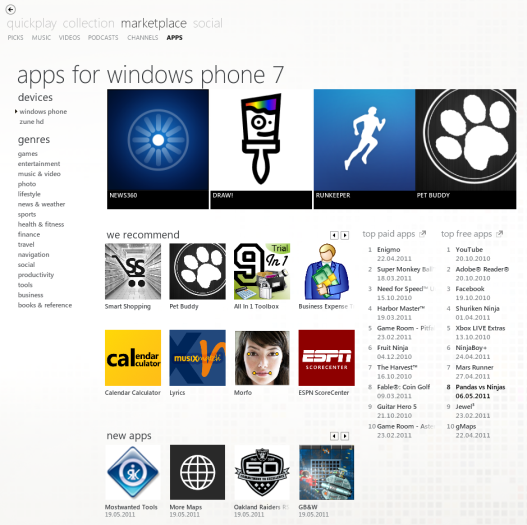 [Speaker Notes: Москва, с Октября, featured apps]
Качество продукта
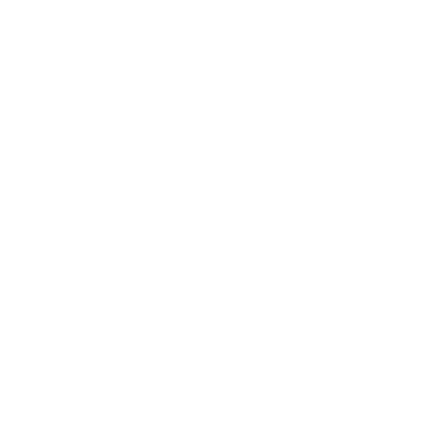 93%
УДОВЛЕТВОРЕНЫ
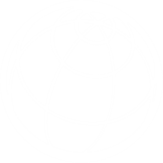 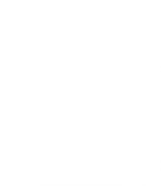 90%
РЕКОМЕНДУЮТ
WP7 – N2 OC к 2015
http://www.cnews.ru/news/top/index.shtml?2011/04/07/435458
http://www.cnews.ru/news/top/index.shtml?2010/09/08/407921
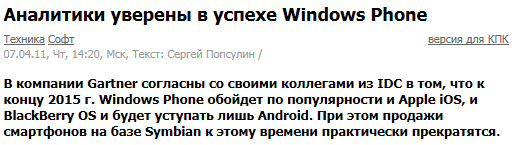 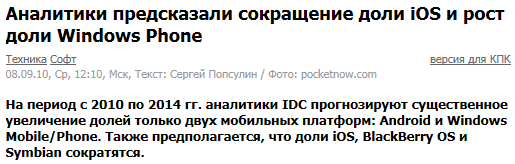 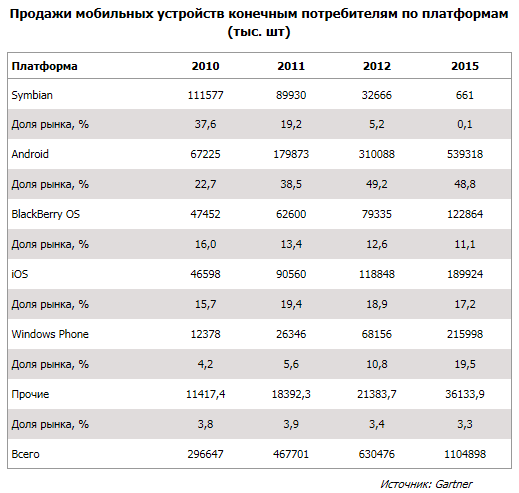 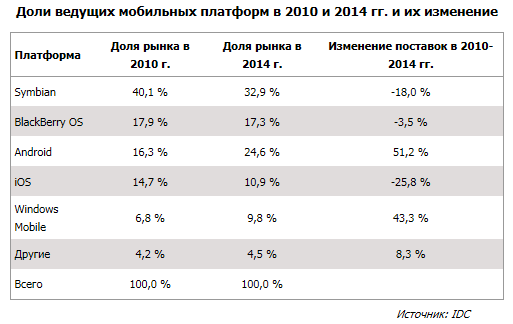 Спасибо